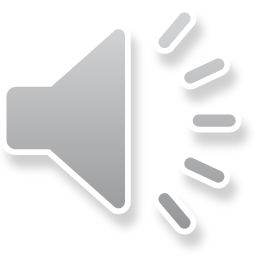 Year 10 Science
Origins of the universe
Lesson 11 – research design
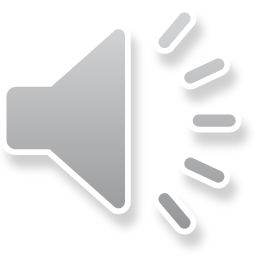 Get ready
You will need:
pen or pencil
paper or a notebook
a digital device.
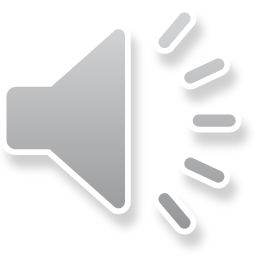 Lesson review
Websites and other resources are evaluated for use in research. 
Resources that use valid and reliable references are useful. 
Validity means that a measure or resource actually measures, or explores the variable we are studying. 
Reliability means that a measure or resource will produce similar results under repeated observations, or is verified. 
Lateral reading is a strategy that can be used to confirm unfamiliar claims.
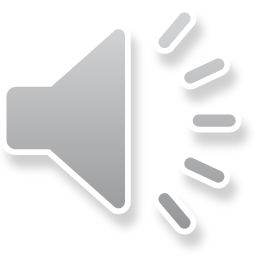 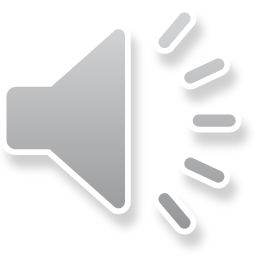 Challenge solutions
What can you use to measure each variable? 
Independent variables: round can be defined as spherical in shape, using measurements from NASA.
Dependent variables measure: 
shadows using rulers, smart phones (Virtual Reality (VR) scans measurement)
location using Global Positioning System (GPS) apps.
Dependent variables also describe position of objects during changing elevation, for example, degrees (star positions above horizon) or direction of moment.
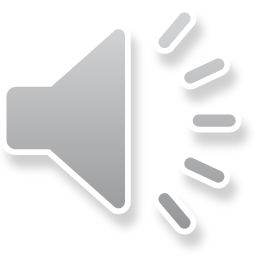 Learning intention
To understand and select appropriate research designs to test your hypothesis.
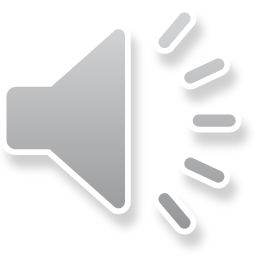 Key terms
Source:  Glossary terms from the Australian Curriculum website, viewed 20 April 2022. Australian Curriculum material is licensed under CC BY 4.0. Version updates are tracked in the ‘Curriculum version history’ section on the 'About the Australian Curriculum' page of the Australian Curriculum website.
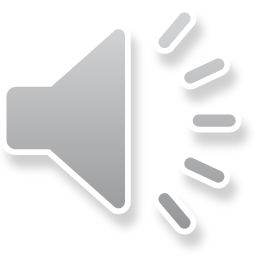 Research design and ethics
In science, the type of data collected depends on the way it is designed and planned in the investigation. 
An investigation design that collects quantitative data can be chosen, or one that collects qualitative data. 
Over time, the science community has developed conventions for methodical and logical collection of data, called research designs. 
There is a moral obligation to conduct research in a way that meets certain ethical standards.
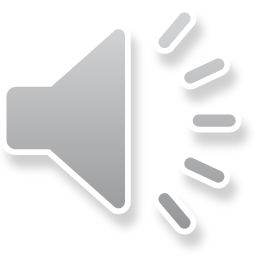 Choosing a research design
Lesson 8
Outline the aim or purpose. 
Identify the type of data you want to collect: 
qualitative 
quantitative. 
Reflect on the hypothesis, identifying different ways to measure each variable.
Lesson 10
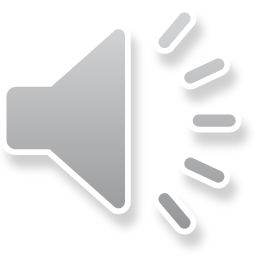 Choosing a research design
Select the research design, based on the strengths and weaknesses inherent in the design.
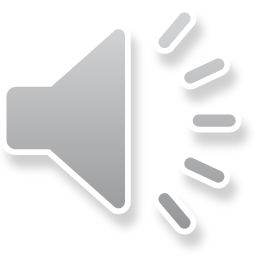 Choosing a research design
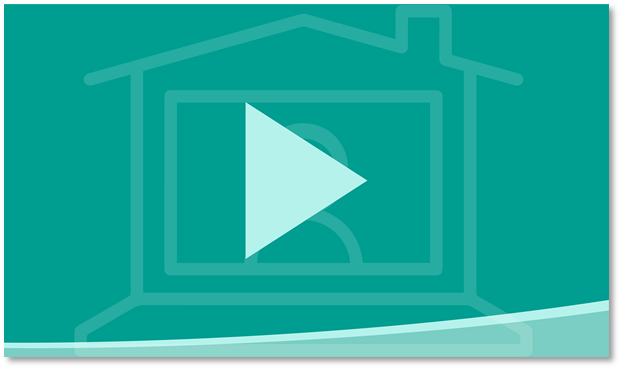 When finished viewing this video, please return to your slideshow lesson.
Watch Research Design: Choosing a Type of Research Design on YouTube (Scribbr, 2021, 00:00-4:47)
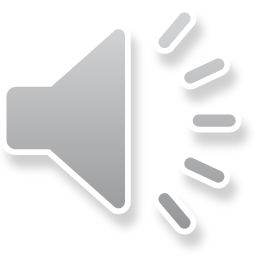 Choosing a research design
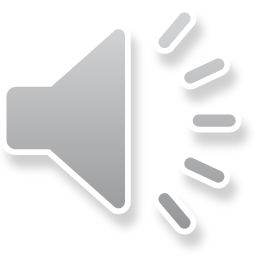 Preparing to conduct research
When the type of design you will use has been determined, identify how data will be collected. 
You could: 
measure and compare data from observations using statistical analyses
design a survey, questionnaire, or series of questions for interviews or focus groups
take detailed notes and analyse them for patterns and trends.
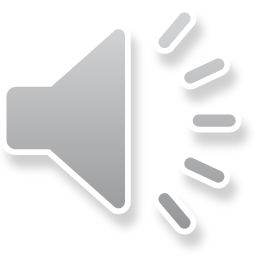 Materials, method and safety considerations
There are many practices you may have explored in science classes for testing a hypothesis. These include: 
requesting materials needed
writing a detailed step-by-step method 
considering safety measures for lab and field work
identifying random and systemic errors in measurement. 
When conducting research, it is critical that ethical standards for research are understood.
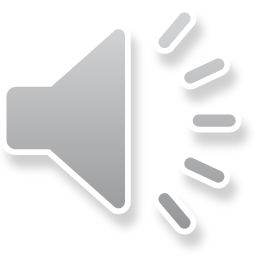 Ethical standards in research
Many different fields of science have their own ethical standards, and all reputable scientific organisations will have codes of conduct. 
In science, ethical standards are the standards by which scientists ensure their research and behaviour align to the morals and values of the community they serve. 
The Hippocratic Oath is an ethical code developed for doctors. In Australia it is covered by codes of conduct and legislation. 
Make notes: what values do we hold dear in our society?
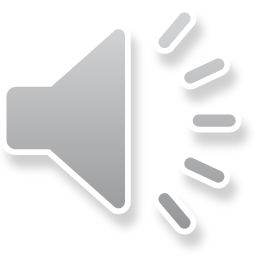 Ethical standards in research
What values do we hold dear in our society? 
The Australian Code for the Responsible Conduct of Research (National Health and Medical Research Council, 2018) articulates these broad principles:
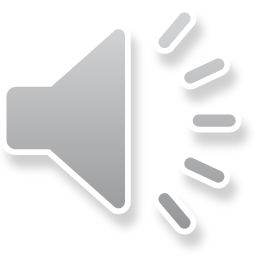 Ethical standards in research
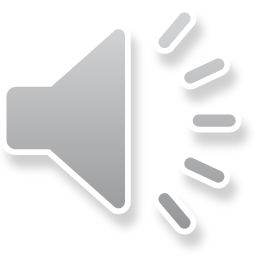 Ethical standards in research
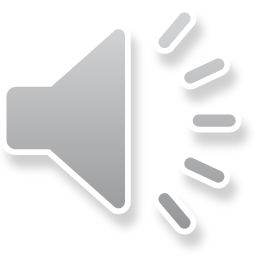 Ethical standards in research
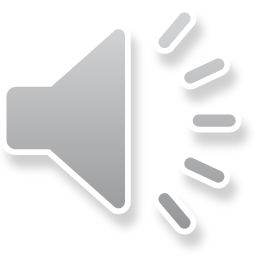 Identifying ethical considerations
In your notes identify 1 or 2 ethical principals to consider when studying both of the following: 
Time zones across the Earth. 
Changing your elevation and observing how much more you can see.
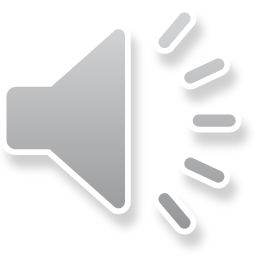 Knowledge check: ethical considerations
In your notes, identify ethical principals to consider when studying: 
Time zones across the Earth. 
Rigour – how will you collect data about time accurately and without error? 
Changing your elevation and observing how much more you can see.
Respect for participants – how you can do this to minimise harm. For example, you can’t just ‘climb a tree’ as it might not be safe.
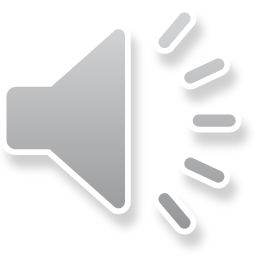 Summary
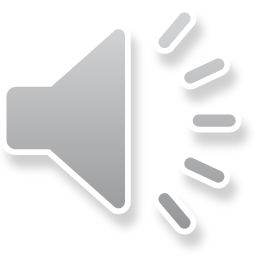 All underpinned by rigorous ethical standards.
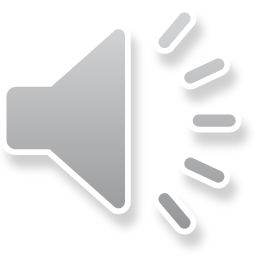 Challenge
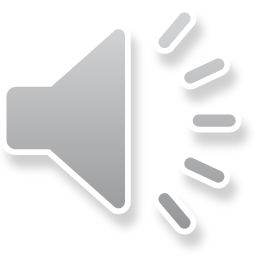